. . . . .
Проєктна робота
«Стратегічна модель управління землями сільськогосподарського призначення на прикладі Запорізької області»
. . . . .
Виконали:
Пиркова Іванна Володимирівна
Скоробогатова Катерина Андріївна
Етика роботи в команді
……………………………………………………
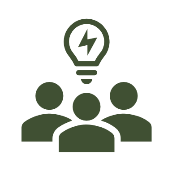 Девіз команди – зробити більше і краще
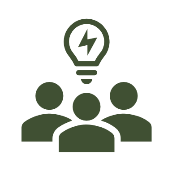 Сформулювати цілі проєкту
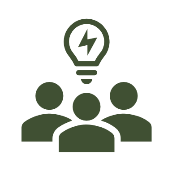 Постійна мотивація
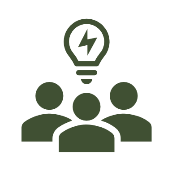 Швидко вчитись та виправляти ситуації
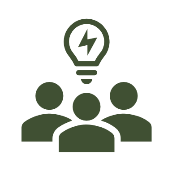 Встановлення міжособистісних стосунків
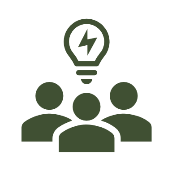 Відсутність боротьби за особисту перевагу
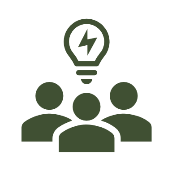 Взаємна поступливість та взаємодопомога
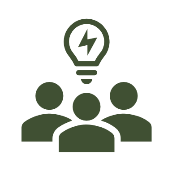 Застосування своїх унікальних вмінь
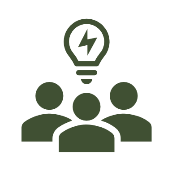 Пропозиції підтримуються всією командою
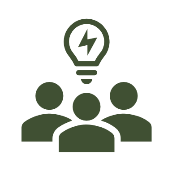 Відкрите висловлювання ідей та обмін інформацією
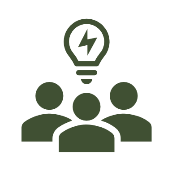 Конфлікт сприймається як джерело ідей
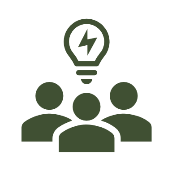 Кожен намагається зрозуміти думку опонентів
Актуальність
Мета проєкту
роль земельних ресурсів у житті суспільства  як  основи  здорового  та  розумного розвитку
створення й використання моделей, методик та практичних ідей управління землями сільськогосподарського призначення
Завдання проєкту
систематизувати основні принципи правильного використання та охорони земель сільськогосподарського призначення на основі позитивного досвіду країн ЄС
надати пропозиції покращення взаємодії між землеустроєм, ринком, бізнесом та менеджментом
створення моделей та організаційних стратегій використання земель сільськогосподарського призначення
Інформаційна база проєкту
Об’єкт дослідження
Предмет дослідження
порівняльний процес управління землями сільськогосподарського призначення в Україні та ЄС
законодавчі акти, нормативні документи, технології в галузі земельних відносин та управління землями сільськогосподарського призначення
теоретико-методичні моделі управління землями сільськогосподарського призначення технологічними методами
Спрямування проєкту
Управління маркетингом землеустрою технологічними методами:
вдосконалення законодавчої бази
інституційні обмеження землекористування
відродження вартості земель на основі управління маркетингом землеустрою
Новизна моделі
Додаткова цінність проєкту
Створення умов для розвитку соціальної системи та соціальної структури громади у землекористуванні
комплектність у поєднанні землекористування та обмеження ресурсів із використанням досвіду ЄС
Підтримання балансу між якістю ґрунтів та їх родючістю
Добрива збільшують врожайність та утримують гумус на певному рівні до моменту його втрати
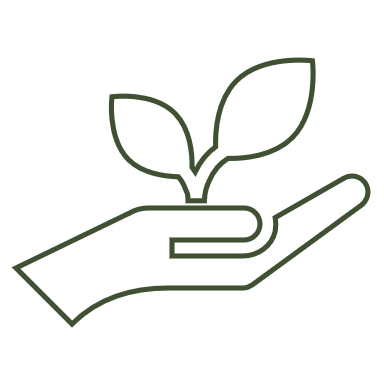 Добрива підвищують продуктивність, а не родючість ґрунту
Визначення ціни на землю через рівень виробництва та тривалість збереження землекористування
Земля має залишатись у власності держави як це у Бенілюкс
Біологічна частина
1. Природно-кліматичні умови  області
Запорізька область розташована на південному сході України.
Територія області займає 27,2 тис. км2, що становить 4,5 % території України.
Запорізька область розташована в степовій зоні з характерним рівнинним ландшафтом з домінуванням чорноземних ґрунтів (70 % площі області), на 10 % площі області – солонцюваті каштанові і темно-каштанові ґрунти (південь і південний захід). Площа, яку покривають ліси, складає 1,15 тис. км2, або 4,31 % території області.
Компонентна структура ПРП Запорізької області
Незважаючи на достатні запаси поверхневих та підземних вод, водні ресурси розподілені в межах території області вкрай нерівномірно.
Лісові ресурси 1 %
Клімат – помірно-континентальний, характеризується чітко визначеною посушливістю, що обумовлена пануванням на більшості території області сухих східних вітрів:
Фауністичні ресурси 1 %
Природно-рекреаційні 
ресурси 8 %
Весна коротка напівзасушлива.
Зима коротка, малосніжна.
Мінеральні ресурси 20 %
Земельні ресурси 50 %
Осінь середньо тривала напівзасушлива.
Літо тривале, дуже тепле і посушливе.
Водні ресурси 20 %
На рік у середньому припадає 225 сонячних днів.
Такі природно кліматичні умови дозволяють вирощувати в області майже всі сільськогосподарські культури, а також максимально сприяють розвиткові курортно-туристичної діяльності та рекреаційному потенціалу узбережних територій.
2. Особливості розвитку рослинництва в умовах області
Структура посівних площ Запорізької області включає наступні культури:
В Запорізькій області вирощуються різноманітні сільськогосподарські культури, але основні з них такі:
Овочі, кормові культури
Технічні культури
Пшениця
Соняшник
Зернові культури
Плодові, ягідні культури
Ячмінь
Соя
Сільське господарство є важливою галуззю економіки області.
Кукурудза
Запорізька область знаходиться в південній частині України і має значні земельні ресурси.
Ці культури є основними вирощуваними в Запорізькій області, але також вирощуються інші культури, такі як:
Картопля
Яблуня
За останні роки структура посівних площ в Запорізькій області зазнала змін. Зменшилася площа зернових культур і збільшилася площа технічних та овочевих культур.
Овочі
Груша
Та інші
3. Проблемні аспекти розвитку сільського господарства в області
Проблемні аспекти розвитку сільського господарства в області
Деякі з проблемних аспектів розвитку сільського господарства в Запорізькій області можуть включати наступне:
1.Забруднення ґрунтів та водних ресурсів важкими металами:
2.Недостатня інфраструктура
3.Низький рівень технологічного розвитку
4.Недостатня кваліфікація робочої сили:
5.Зміна клімату
6.Недостатній доступ до фінансування та кредитування
7.Відсутність ринкових механізмів
Однією з найважливіших галузей господарства в Запорізькій області є сільське господарство. Проте, рослинництво в області зустрічається з рядом проблем:
Незадовільний стан ґрунтів
Низька рентабельність
Відсутність фінансової підтримки
Проблеми з ринком збуту
Брак кваліфікованих кадрів
Загалом, проблеми рослинництва в Запорізькій області вимагають комплексного підходу.
4. Земельні  ресурси  і  ґрунти  області
Земельні ресурси і ґрунти  області
Природно-кліматичні умови, а також нераціональне використання сільськогосподарських земель збільшує площу деградованих ґрунтів. Ерозія, засолення, осолонцювання, ущільнення, підтоплення, порушення, зсуви – всі ці види деградації земель характерні для області.
У Запорізькій області по даних земельного обліку налічується 62,1 тис. га (2,3 %) земель сільськогосподарського призначення, що потребують консервації.
Надмірна розораність території погіршує екологічні умови та можливості саморегулювання агроландшафту, знижує активність ґрунтоутворюючих процесів та природної родючості ґрунтів, посилює їх ерозію.
За останні 35 років площа еродованих земель збільшилася на 25,2 %. На цей час водною ерозією охоплено 35,5 %, а вітровою – більш ніж 90 % площі сільськогосподарських угідь
5. Обсяги та причини деградації ґрунтів  області
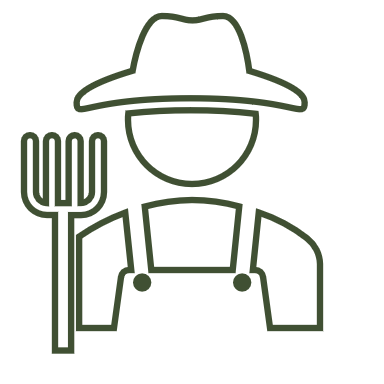 До негативних явищ, які поширюють площі деградованих земель в Україні відносять:
Високий рівень розораності земель вище 53%, а в зоні степу добігає 75-80%
Вилучення великої площі продуктивних земель для потреб промислового, транспортного і житлового будівництва, під сміттєзвалища (як санкціоновані, так і стихійні)
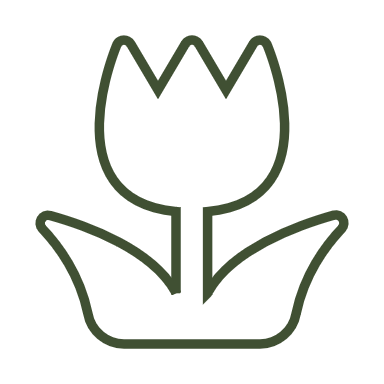 Екстенсивне землеробство, яке зумовило розорювання лучних земель аж до урізу русла річки, а також схилів, на яких повинні рости ліси, чагарники і трави
6. Пропозиції щодо запобігання деградації ґрунтів області
Пропозиції щодо запобігання деградації ґрунтів області
Першочергові питання для зупинення у деградаційних процесів та основні нерозв’язані проблеми управління ґрунтовими ресурсами в Україні:
•  неоптимальне співвідношення земельних угідь і структури посівних площ;
•  недостатньо обґрунтована земельна реформа, яка призвела до порушення агротехнологій і, як наслідок, до зниження родючості ґрунтів;
•  недооцінка реальної загрози розвитку деградаційних процесів, нерозуміння цих питань у суспільстві, нездатність фермерів та агрохолдингів підтримувати родючість ґрунтів;
•  низькі ресурсні вкладення (низькі дози застосування органічних і мінеральних добрив, хімічних меліорантів), і як наслідок — дефіцитний баланс біогенних елементів;
•  недостатнє нормативно-правове забезпечення та відсутність ефективних механізмів виконання законів про охорону земель;
• відсутність об’єктивної ціни ґрунтових ресурсів, справедливого оподаткування та відповідного фонду коштів, потрібних для підтримання родючості ґрунтів;
•  недостатній рівень державного управління земельними ресурсами, відсутність державної, обласних і регіональних програм охорони ґрунтів;
•  не гармонізований з європейським моніторинг ґрунтового покриву.
10. Збереження біологічного та ландшафтного різноманіття області
Збереження біологічного та ландшафтного різноманіття області
Досвід країн ЄС у збереженні та відтворенні родючості ґрунтів
Вибрати
• Європа має налагоджені та потужні офіційні механізми управління для вирішення екологічних проблем на регіональному, національному та субнаціональному рівнях. Екологічна політика Європейського Союзу (ЄС) узгоджується централізовано, але законодавчо впроваджується та застосовується на національному рівні. 
• Однак політика управління родючістю ґрунтів є більш складною, адже лише декілька держав-членів ЄС мають спеціальне законодавство про охорону ґрунтів. 
• План дій ЄС щодо охорони навколишнього середовища, який набув чинності в 2014 р., визнає серйозність проблеми деградації ґрунтів та передбачає, що до 2020 р. землями в ЄС слід управляти на засадах сталого розвитку. 
• Грунтам необхідно забезпечити належний захист та очищення забруднених ділянок. 
• Він зобов'язує ЄС та його держави-члени докласти значних зусиль щодо зменшення ерозії ґрунту, збільшення органічної речовини ґрунту та відновлення забруднених ділянок.
Юридична частина
1. Стан земельних ресурсів та земель сільськогосподарського призначення, зокрема у Запорізькій області. Стан розвитку сільськогосподарської інфраструктури (галузі) в Запорізькій області
Здійснення сільсько-господарської науково-дослідної та навчальної діяльності
Виробництва сільськогоспо-дарської про-дукції
Розміщення відповідної виробничої інфраструктури, у тому числі інфраструктури оптових ринків сільськогосподарської продукції
Землі сільськогос-подарського призна-чення – землі, надані для:
Відповідно до ч. 1 ст. 22 ЗК
Або призначені для цих цілей
0,5 % Перелоги
1,9 % Багаторічні насадження
Відповідно до ч. 2 ст. 22 ЗК
5,8 % Сіножаті
До земель сільськогосподарського призначення належать:
13 % Пасовища
78,8 % Рілля
Сільськогосподарські угіддя
Несільськогосподарські угіддя
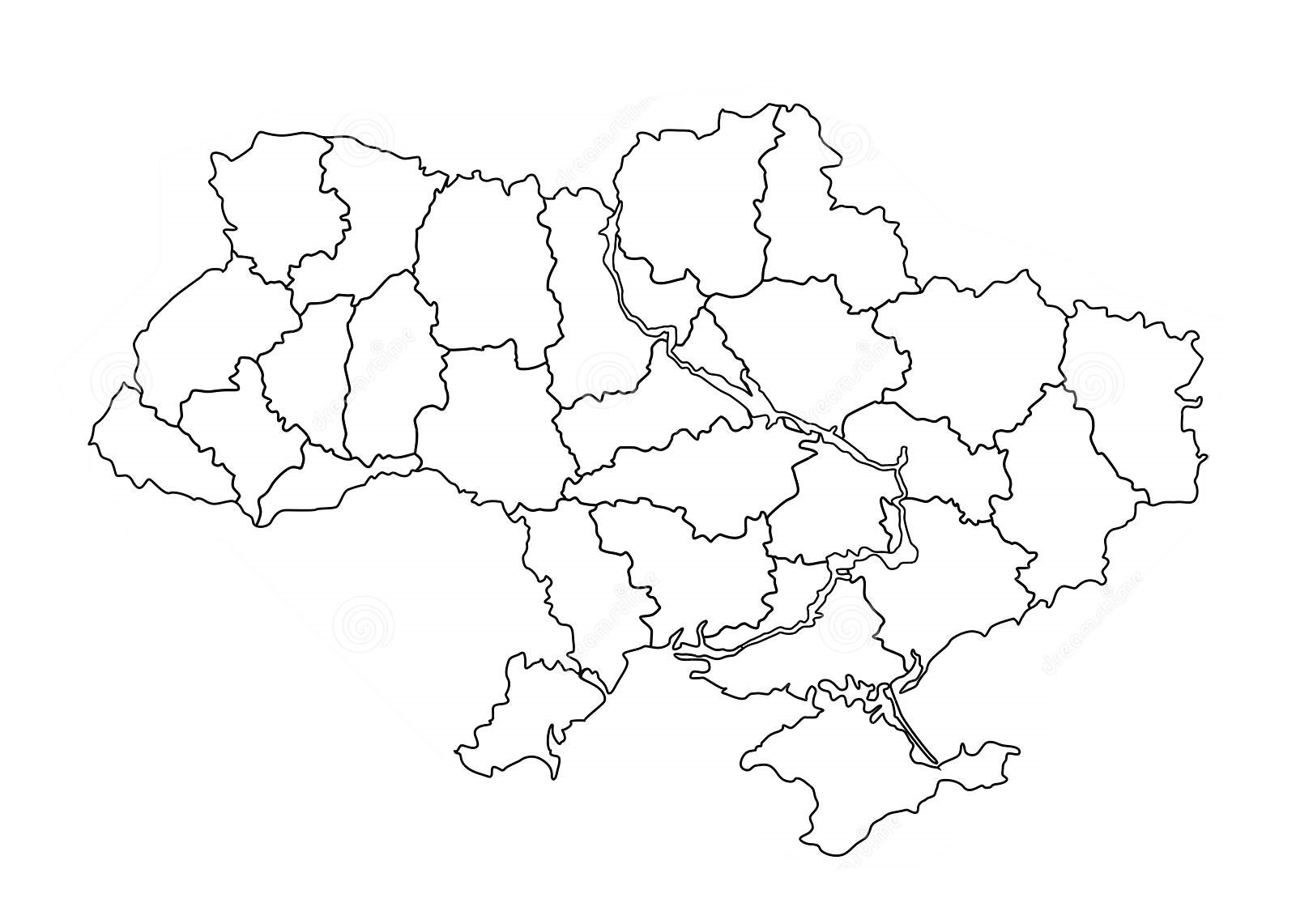 Розораність сільськогосподарських земель України у розрізі областей
……….…………………………………………………………………………………………………………
Волинська обл. – 52,0 % / 53,2 %
Чернігівська обл. – 64,6 % / 66,2 %
Рівненська обл. – 46,9 % / 47,2 %
Сумська обл. – 71,1 % / 72,2 %
Житомирська обл. – 50,4 % / 51,5 %
Київська обл. – 57,2 % / 63,1 %
Львівська обл. – 55,9 % / 58,9 %
Харківська обл. – 75,8 % / 78,3 %
Тернопільська обл. – 74,9 % / 76,3 %
Луганська обл. – 71,5 % / 72,1 %
Хмельницька обл. – 75,7 % / 77,5 %
Черкаська обл. – 67,7 % / 74,2 %
Івано-Франківська обл. – 44,6 % / 46,1 %
Закарпатська обл. – 35,4 % / 35,9 %
Дніпропетровська обл. – 78,7 % / 82,8 %
Вінницька обл. – 75,9 % / 77,4 %
Чернівецька обл. – 58,1 % / 59,4 %
Кіровоградська обл. – 82,6 % / 85,3 %
Донецька обл. – 77,1 % / 78,2 %
Запорізька обл. – 82,3 % / 88,1 %
Миколаївська обл. – 81,4 % / 86,1 %
Херсонська обл. – 68,9 % / 81,5 %
Одеська обл. – 77,7 % / 83 %
Автономна Республіка Крим – 69,8 % / 74,8 %
Перший показник – сільськогосподарські угіддя
Другий показник – землі сільськогосподарського призначення
Проблемні аспекти:
Площа області складає 27,2 тис. км2, що становить 4,5 % від території України, з яких понад 80 % земель задіяні в сільському господарстві, що свідчить про високий рівень сільськогосподарського освоєння земель і про значний агроресурсний потенціал області.
Моноспеціалізація рослинництва області на вирощуванні пшениці та соняшника – екстенсивний шлях розвитку
Сільськогосподарські угіддя області розташовані в зоні недостатнього та нестійкого зволоження
Основні чинники антропогенного впливу на земельні ресурси області:
Умовно область поділяється на три сільськогосподарські зони:
Значний рівень техногенного навантаження на навколишнє природне середовище та загострення екологічних проблем
Сільське господарство
Степова зона (50,8%)
Промисловість
Степова посушлива зона (34,8%)
Енергетика
Низька інноваційна активність, слабке впровадження новітніх технологій в розвиток сільського господарства Запорізької області, недостатньо розвинена мережа збуту, інфраструктура переробки та зберігання сільськогосподарської продукції
Транспорт
Сухостепова зона (14,4%)
Гірничодобувна промисловість
2. Загальний стан законодавства України щодо управління у земельній сфері та можливі особливості його змісту щодо Запорізької області
1. Конституція України
2. Міжнародні НПА (Угода про асоціацію між Україною, з однієї сторони, та Європейським Союзом, Європейським співтовариством з атомної енергії і їхніми державами-членами, з іншої сторони)
3.1. Закони України:
ЗУ «Про охорону земель»
ЗУ «Про землеустрій»
ЗУ «Про Державний земельний кадастр»
ЗУ «Про стратегічну екологічну оцінку»
ЗУ «Про природно-заповідний фонд України»
ЗУ «Про оцінку впливу на довкілля»
ЗУ «Про меліорацію земель»
ЗУ «Про екологічну мережу України»
ЗУ «Про оренду землі»
ЗУ «Про захист конституційних прав на землю»
ЗУ «Про охорону навколишнього природного середовища»
ЗУ «Про державний контроль за використанням та охороною земель»
ЗУ «Про Основні засади (стратегію) державної екологічної політики України на період до 2030 року»
ЗУ «Про державну реєстрацію речових прав на нерухоме майно та їх обтяжень» тощо
4. Підзаконні нормативно-правові акти:
3.2. Кодекси:
Постанови Верховної Ради України
Земельний кодекс
Укази та розпорядження Президента України
Цивільний кодекс
Господарський кодекс
Постанови та розпорядження Кабінету Міністрів України
Податковий кодекс
Нормативні акти міністерств та інших центральних органів виконавчої влади
Цивільний процесуальний кодекс
Господарський процесуальний кодекс
Нормативні акти органів місцевого самоврядування та місцевих органів виконавчої влади
Кодекс адміністративного судочинства України
3. Наявність регіональних програмно-правових документів (програм, стратегій, концепцій), інших локальних нормативно-правових та індивідуально-розпорядчих актів, спрямованих на забезпечення раціонального використання та охорони земель сільськогосподарського призначення у Запорізькій області
1. Концепція розвитку зрошуваного землеробства агропромислового комплексу Запорізької області 2012 року
2. Програма з впровадження заходів щодо збереження, охорони, відтворення та раціонального використання земельних ресурсів у Запорізькій області на 2013 – 2014 роки
Мета Концепції:
Підвищити виробництво сільськогосподарської продукції для задоволення власних та загальнодержавних потреб
Мета Програми:
Розроблення Схем землеустрою і техніко-економічних обґрунтувань використання та охорони земель у:
Відновити меліоративні системи, які не втратили свого потенціалу
Поліпшити екологічний стан зрошуваних земель і територій, які перебувають у зоні їх впливу
Сільських радах
Селищних радах
Міських радах
Запобігти руйнації інфраструктури населених пунктів
Усіх районів Запорізької області і впровадження їх у життя:
Збільшити кількість робочих місць для жителів сільської місцевості
Схема сучасного використання земель
Покращити екологічний стан та умови проживання населення
Схема протиерозійних заходів земель
Створити сировинну базу для переробних підприємств
Схема перспективного використання земель
4. Стратегія регіонального розвитку Запорізької області на період до 2027 року
3. План заходів на 2021-2023 роки з реалізації Стратегії регіонального розвитку Запорізької області на період до 2027 року
Мета Стратегії:
Здійснення комплексної системи заходів, які зможуть:
Мета Плану:
Забезпечити досягнення стратегічних цілей
Екологічна безпека та збереження природних  ресурсів:
Забезпечити зростання добробуту кожного мешканця Запорізької області
Охорона та раціональне використання водних ресурсів та зниження негативного впливу на атмосферу
Створити безпечні умови та високу якість життя в регіоні, в якому гармонійно поєднуватимуться:
Розв’язання проблеми негативного впливу відходів на довкілля та здоров’я населення
Високотехнологічна промисловість
Відпочинковий та історичний туризм
Збереження біологічного та відновлення ландшафтного розмаїття області
Розвинена транспортно-логістична інфраструктура
Безпечне довкілля
Екологічний моніторинг та інформування
Екологічне сільське господарство
4. Аналіз основних проблем, на розв’язання яких спрямована розроблювана стратегічна модель управління землями сільськогосподарського призначення Запорізької області
Концепція розвитку зрошуваного землеробства агропромислового комплексу Запорізької області 2012 року
Шляхи вирішення проблеми:
Наслідки неефективного використання зрошення:
Причини деградації систем зрошення в Україні:
Концентрація активів – внутрішньогосподарських іригаційних мереж, поливальної техніки, сільськогосподарських угідь
Невизначеність державної політики відносно внутрішньогосподарських зрошуваних земель та відсутність належного фінансування
Зменшення валового виробництва сільськогоспо-дарської продукції
Недостатня кількість та слабке оновлення парку дощувальних машин
Зниження податкових надходжень до бюджету
Інвестиції під модернізацію і розвиток існуючих потужностей
Катастрофічне погіршення технічного стану внутрішньогосподарських зрошувальних систем
Збільшення бюджетних виплат на заздалегідь збиткове ведення сільськогосподарських робіт на зрошуваних землях
Зміна та вдосконалення відповідних НПА, які покращать процедуру зрошення, починаючи з фінансування, розробки нових моделей агрегатів та професійного їх використання відповідними спеціалістами
Порушення технологій вирощування сільськогосподарських культур, структури посівних площ, низький рівень ресурсного забезпечення
Недостатня законодавча врегульованість цієї проблеми
Посилення залежності від кліматичних умов
Програма з впровадження заходів щодо збереження, охорони, відтворення та раціонального використання земельних ресурсів у Запорізькій області на 2013 – 2014 роки
Схема протиерозійних заходів:
Навантаження усіх охоронних, лісомеліоративних, гідротехнічних, протиерозійних, агротехнічних, організаційно-господарських та інших заходів з нанесенням агровиробничих груп ґрунтів
Схема сучасного використання:
Схема перспективного використання:
Власники земельних ділянок
Навантаження заходів, запланованих на строк реалізації Схеми:
При проектних розробках передбачаються :
Користувачі земельних ділянок
Лісомеліоративні заходи - суцільне заліснення земель, створення нових та реконструкція існуючих полезахисних лісосмуг, лісосмуг та інших захисних насаджень
Перерозподіл земельного фонду між категоріями земель
Землі державної та комунальної власності
Протиерозійні гідротехнічні споруди – наорані вали, вали-перемички, водозатримуючі вали, розчистка рік, реконструкція ставків та інше
Перерозподіл території за видами та режимами переважного використання
Водоохоронні зони
Прибережні захисні смуги (водний фонд)
Консервація орних земель шляхом залуження та заліснення, реабілітація, регенерація
Визначення територій для перспективних містобудівних потреб
Наземна та підземна інфраструктура
Організаційно-господарські заходи – культуротехнічні роботи, рекультивація земель, створення громадських пасовищ, перспектива розвитку промислових підприємств, залягання корисних копалин та інше
Cтратегія регіонального розвитку Запорізької області на період до 2027 року
План заходів на 2021-2023 роки з реалізації Стратегії регіонального розвитку Запорізької області на період до 2027 року
Проблема, на вирішення якої спрямований План:
Основні заходи Плану:
Види деградації земель, які характерні для області:
Забезпечення сталого та надійного функціонування наявних меліоративних систем
Ерозія
Засолення
Зсуви
Ущільнення
Недостатнє природнє вологозабезпечення, яке постійно погіршується
Порушення
Осолонцювання
Підтоплення
Відновлення функціонування меліоративних систем, що перебувають у незадовільному технічному стані
Зміна клімату, що формує реальну загрозу прогресуючого опустелювання земель у регіоні
Створення умов для оптимального водовідведення
Проблеми Запорізької області
Ремонт та відновлення наявної дощувальної і меліоративної техніки на основі використання власної промислово-виробничої бази
Прогресуюче погіршення технічного стану господарської та міжгосподарської мережі
Використання деградованих та малородючих ґрунтів
Збереження та відтворення родючості ґрунтів на меліорованих землях шляхом своєчасного проведення комплексу агротехнічних заходів
Невиправні збитки екологічного характеру
Зменшуються витрати з державного бюджету на експлуатацію та технічне обслуговування інженерної інфраструктури меліоративних систем
Знищення найродючіших шарів ґрунту та його найважливішої складової – гумусу
Поетапне нарощування меліоративного фонду, зокрема шляхом будівництва, переважно за рахунок коштів землекористувачів
Надмірна розораність території
Cтратегія регіонального розвитку Запорізької області на період до 2027 року
Потенційно можливі сфери реалізації проєктів:
Очікувані результати:
Розроблення та впровадження програмного забезпечення для узагальнення екологічної інформації щодо моніторингу складових довкілля на території регіону наданих від суб’єктів моніторингу та інших відомств
Вдосконалення системи державного моніторингу навколишнього природного середовища на регіональному рівні
Модернізація та переоснащення засобів аналітичного контролю служб спостережень за станом природних об’єкті
Підвищення рівня інформування громадян про стан навколишнього середовища
Залучення громадськості в процес прийняття рішень з питань, що стосуються довкілля
Стимулювання участі громадськості в процесі прийняття рішень з питань, що стосуються довкілля
Організація та проведення заходів щодо пропаганди охорони навколишнього природного середовища
Підвищення екологічної культури населення
Видання поліграфічної продукції з екологічної тематики
5. Зміст заходів правового та організаційно-інституційного характеру, які пропонується включити до стратегічної моделі управління землями сільськогосподарського призначення Запорізької області
Схем землеустрою і техніко-економічних обґрунтувань використання та охорони земель адміністративно-територіальних одиниць, територій територіальних громад
Комплексного плану просторового розвитку території територіальної громади
На здійснення запланованих заходів розробляються регіональні програми використання та охорони земель з урахуванням:
Цифрових процесів під час здійснення землеустрою та моніторингу земель
Автоматизованих інформаційно-аналітичних систем та дистанційного зондування Землі
Стану земельних ресурсів
Шляхом розроблення і впровадження
Критеріїв і технологій для здійснення моніторингу земель та земельних відносин, у тому числі на основі алгоритмів штучного інтелекту
Місцевих особливостей
Можливостей матеріального та ресурсного забезпечення виконання запланованих заходів
Комплексної обробки даних про землю і земельні ділянки з різних джерел офіційних реєстрів країни
Автоматизованої платформи для моніторингу земель і якості ґрунтів на всіх рівнях управління на основі сучасних цифрових процесів і технологій
Інформаційної взаємодії між державними реєстрами за унікальними ідентифікаторами об’єктів інформаційної системи для обміну інформацією за ними
6. Порівняльно-правовий аналіз відповідного вітчизняного законодавства, права ЄС та внутрішнього законодавства Франції
До групи міжнародно-правових актів, які опосередковано визначають охорону земель, можна віднести конвенції, які спрямовані на боротьбу і протидію різним видам забруднення:
З огляду на аналіз даних міжнародних документів можна дійти висновку, що до основних напрямків міжнародно-правового регулювання відносин, які побіжно (опосередковано) пов’язані з охороною земель, належать:
Конвенція про доступ до інформації, участь громадськості в процесі прийняття рішень та доступ до правосуддя з питань, що стосуються довкілля від 25.06.1998
Обмеження при здійсненні господарської діяльності
Відшкодування екологічної шкоди
Конвенція про оцінку впливу на навколишнє середовище у транскордонному контексті від 25.02.1991
Використання небезпечних речовин
Забруднення навколишнього середовища
Декларація щодо забруднення навколишнього середовища від 01.10.1976
Стокгольмська Конвенція про стійкі органічні забруднювачі від 22.05.2001
Управління відходами
Застосування пестицидів
Конвенція про транскордонний вплив промислових аварій від 17.03.1992
Базельська Конвенція про контроль за транскордонним перевезенням небезпечних відходів і їх знищенням від 05.05.1992
Боротьба з опустеленням
Конвенція про цивільну відповідальність за шкоду, спричинену при перевезенні небезпечних вантажів автомобільним, залізничним і внутрішнім водним транспортом від 10.10.1989
Роттердамська Конвенція про процедуру попередньої обгрунтованої згоди відносно окремих небезпечних хімічних речовин та пестицидів у міжнародній торгівлі від 10.09.1998
Конвенція ООН про боротьбу з опустеленням у тих країнах, що потерпають від серйозної посухи та/або опустелення, особливо в Африці від 29.06.1994
Сучасними міжнародними актами, які пов’язані із прямим регулюванням розвитку земель сільськогосподарського призначення та діяльності щодо них, є:
Рішення № 1386/2013/EU Європейського Парламенту та Ради від 20 листопада 2013 року про Загальну програму дій Союзу з охорони навколишнього середовища до 2020 року «Жити добре в рамках обмеженості ресурсів нашої планети» (Сьома ПДОНС)
Угода між Урядом України та Європейською Комісією про фінансування заходу "Підтримка ЄС для розвитку сільського господарства та малих фермерських господарств в Україні" від 28 січня 2020 року
Ґрунтова стратегія ЄС до 2030 року, ухвалена Європейською Комісією 17 листопада 2021 року тощо
Законодавство Франції
Правова охорона сільськогосподарських земель у Франції є не прямою, а опосередкованою.
Французьке законодавство не містить правових вимог щодо охорони родючості угідь та порядку здійснення технологічних операцій із обробітку грунтів.
В основу правової охорони сільськогосподарських земель Франції покладено три основні законодавчі підходи:
Приватне володіння землею, передовсім на основі інституту права приватної власності
Стимулювання набуття сільськогосподарських земель найбільш кваліфікованими для цього особами – фермерами, підприємцями тощо
Регулювання державою переведення сільськогосподарських земель для несільськогосподарських потреб, передовсім під забудову
8. Існуючі екологічні проблеми області
Екологічні проблеми зачіпають життєві інтереси кожного громадянина, їх розв’язання неможливе без активної участі широких верств населення області та неурядових організацій. Отже, розширення участі громадськості у виробленні і прийнятті рішень у сфері охорони довкілля, використання природних ресурсів та екологічної безпеки та якісне поліпшення взаємодії з громадськістю і надалі повинно залишатися одним з найважливіших пріоритетів у Запорізькій області.



ЦЕ Є НА СДЛАЙДІ 23
Існуючі екологічні проблеми області
12. Розвиток органічного виробництва в області
Розвиток органічного виробництва в області
Органічне виробництво є важливим напрямком розвитку сільського господарства в Україні, включаючи запорізьку область. Органічне виробництво полягає у вирощуванні продукції без використання хімічних добрив та пестицидів, що сприяє збереженню навколишнього середовища та здоров'я людей, а також підвищенню якості та цінності сільськогосподарської продукції.
У Запорізькій області органічне виробництво розвивається досить повільно порівняно з іншими регіонами України, проте в останні роки спостерігається певний ріст. У 2020 році на території області було зареєстровано більше 100 органічних виробників, що є на 18% більше порівняно з попереднім роком. Загалом, в області понад 7 тис. га землі зайнято під органічні культури.
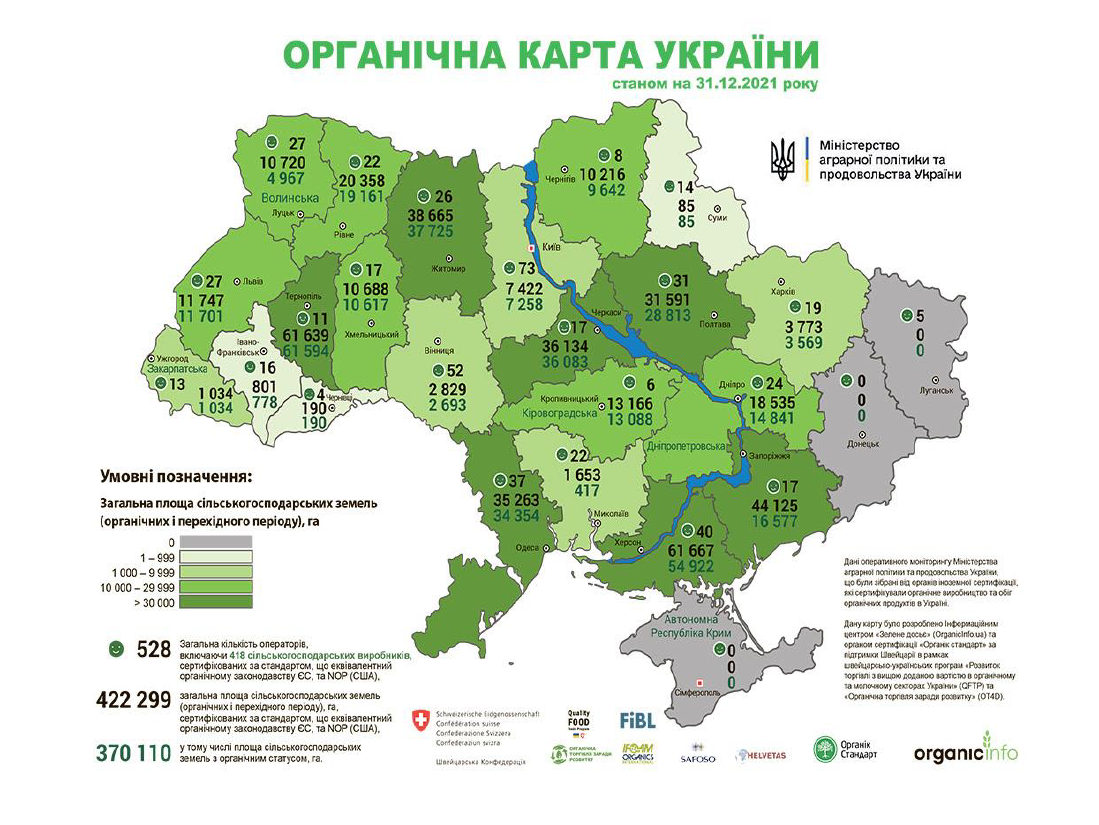 Висновки
Висновки
Землям сільськогосподарського призначення Запорізької області притаманні наступні проблемні аспекти: надмірна розораність, екстенсивна моноспеціалізація рослинництва щодо вирощування виснажливих культур, слабке впровадження новітніх технологій і технічне забезпечення, недостатня зрошуваність земель, нераціональне використання земель, велика кількість деградованих грунтів тощо.
Для вирішення окреслених проблем існує багато нормативно-правових актів, що врегульовують ці аспекти на загальнодержавному та локальному рівнях, проте їх недостатньо для абсолютного вирішення цих питань, адже також є велика потреба у належному фінансуванні та технічному забезпеченні.
Одним із варіантів вирішення вищезазначених проблемних аспектів є запозичення досвіду у країн ЄС, однак необхідно використовувати лише ті методи і засоби, які допомагатимуть саме землям Запорізької області, враховуючи всі характеристики, тобто клімат, види і стан грунтів тощо.
. . . . .
Дякуємо за увагу!
. . . . .